Фотофлешмоб«Мы в живописи!»МКДОУ детский сад № 52 пгт. Дружинино
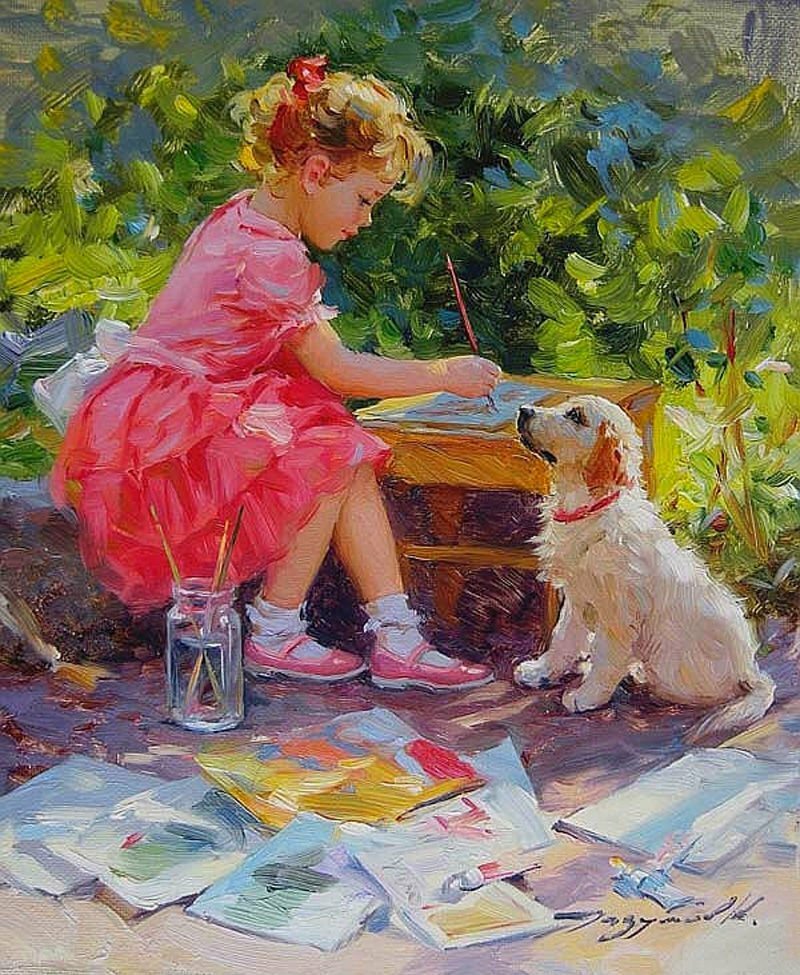 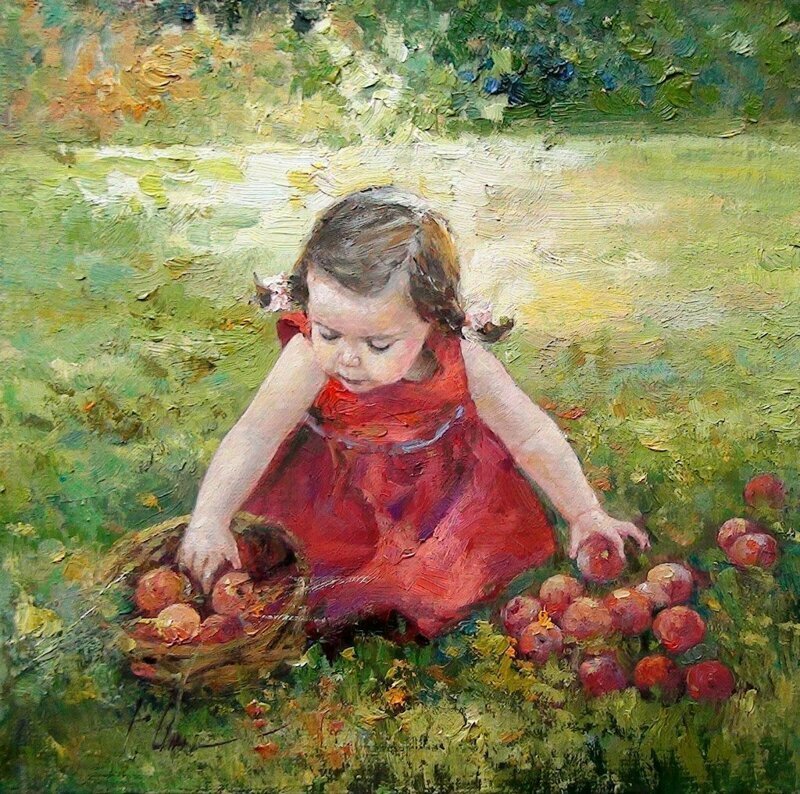 «Чтение и книги»
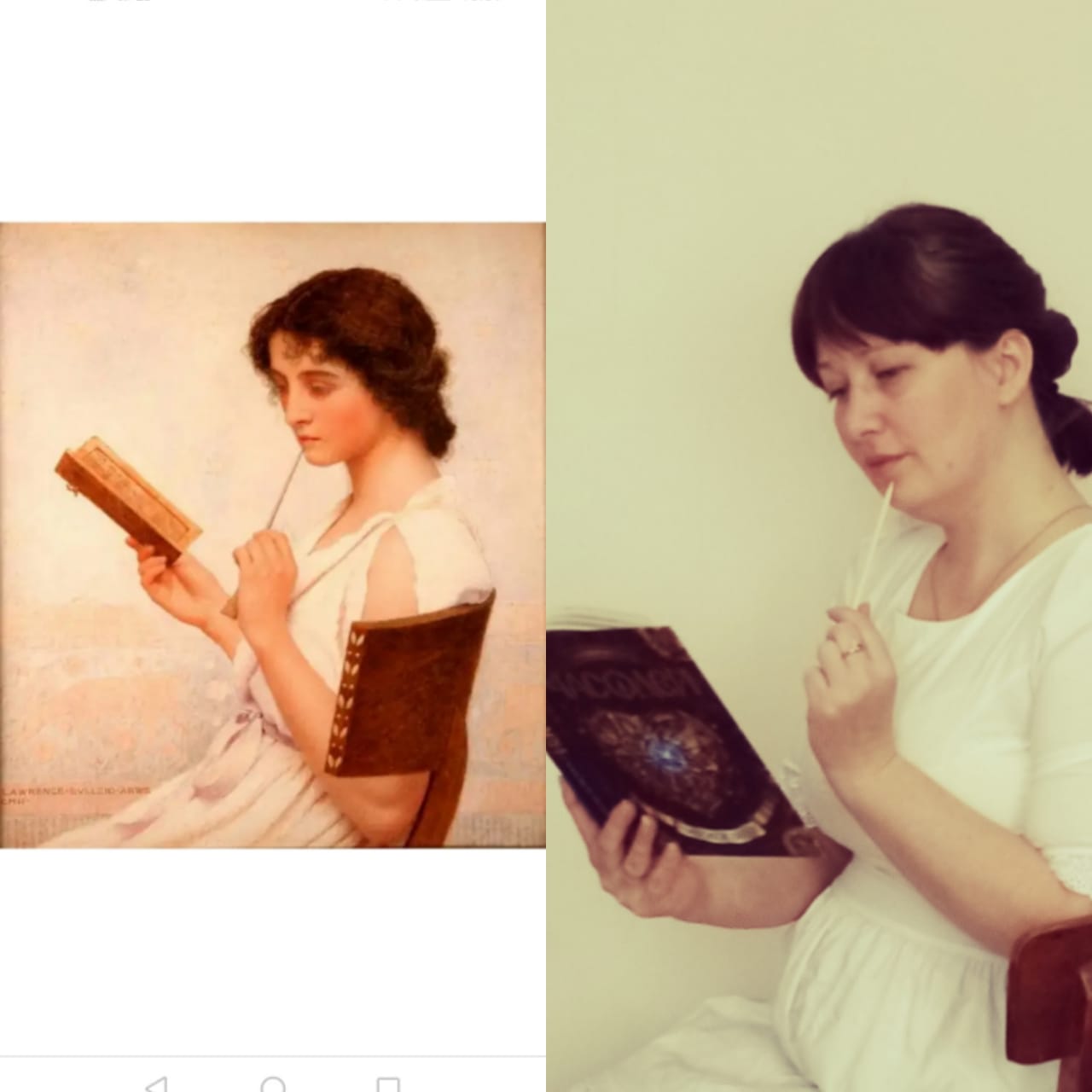 «Мальчик пьет чай»    Петр Богданов-Бельский
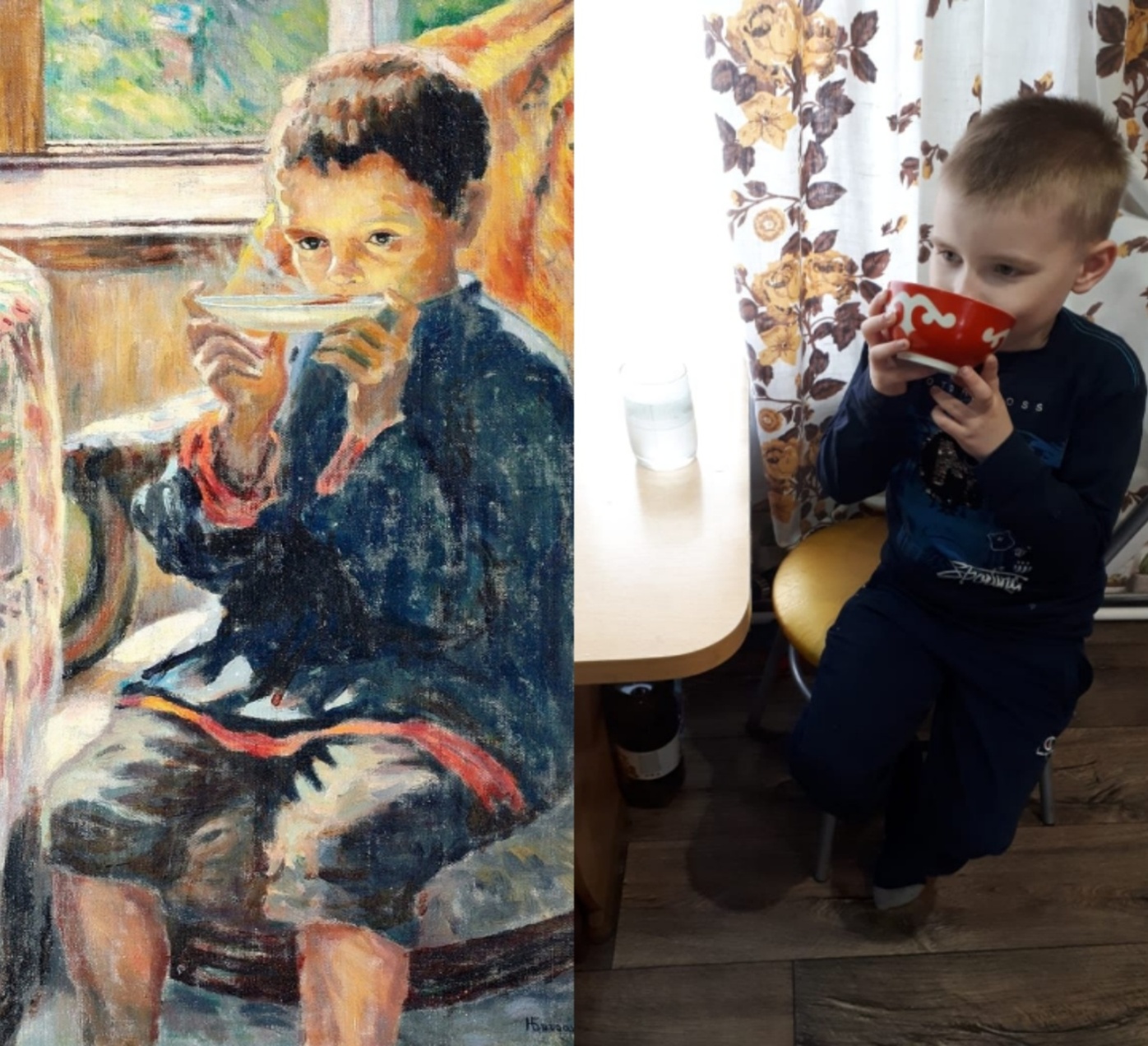 «Дети и их любимцы»
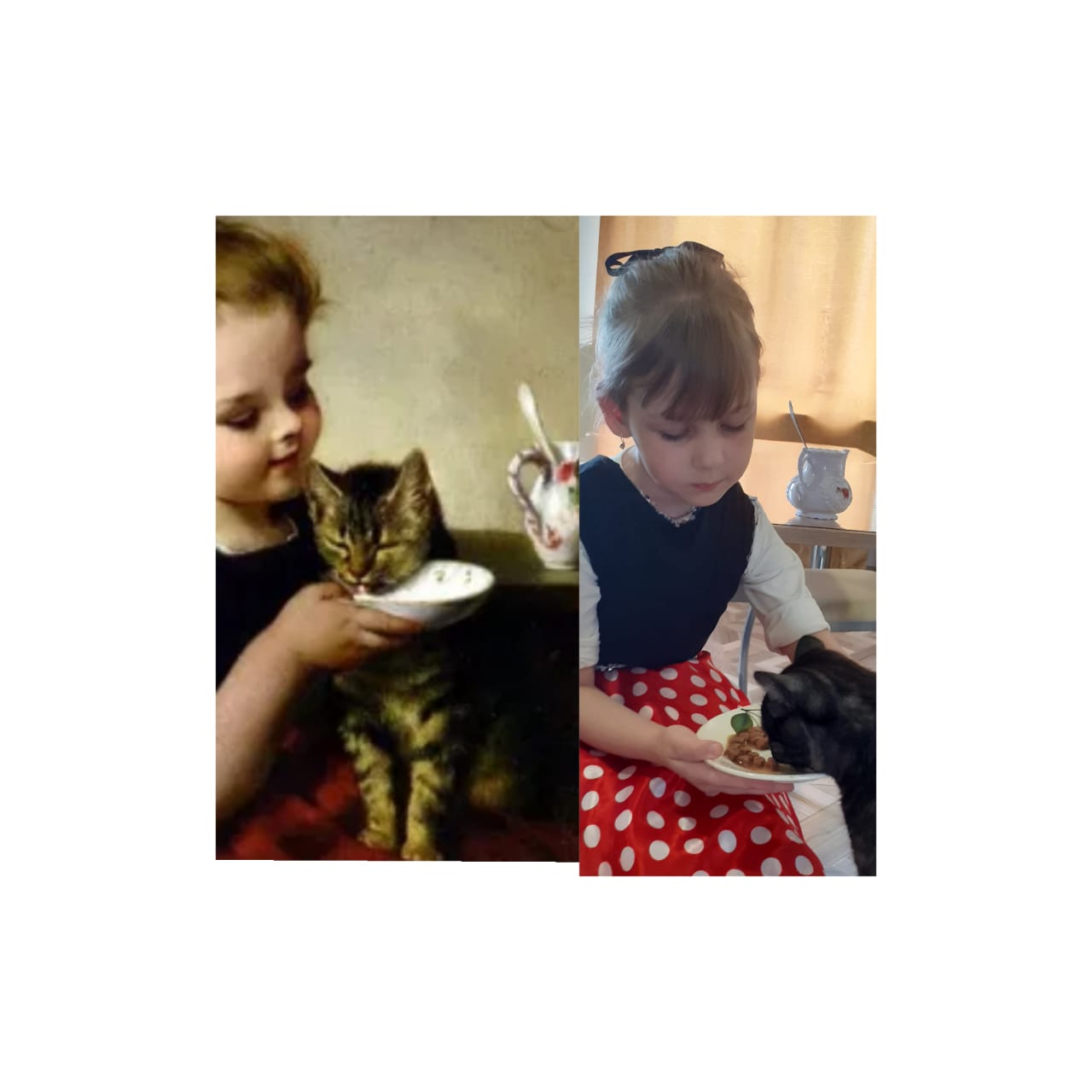 «Девочка с кошкой»   Пьер Огюст Ренуар
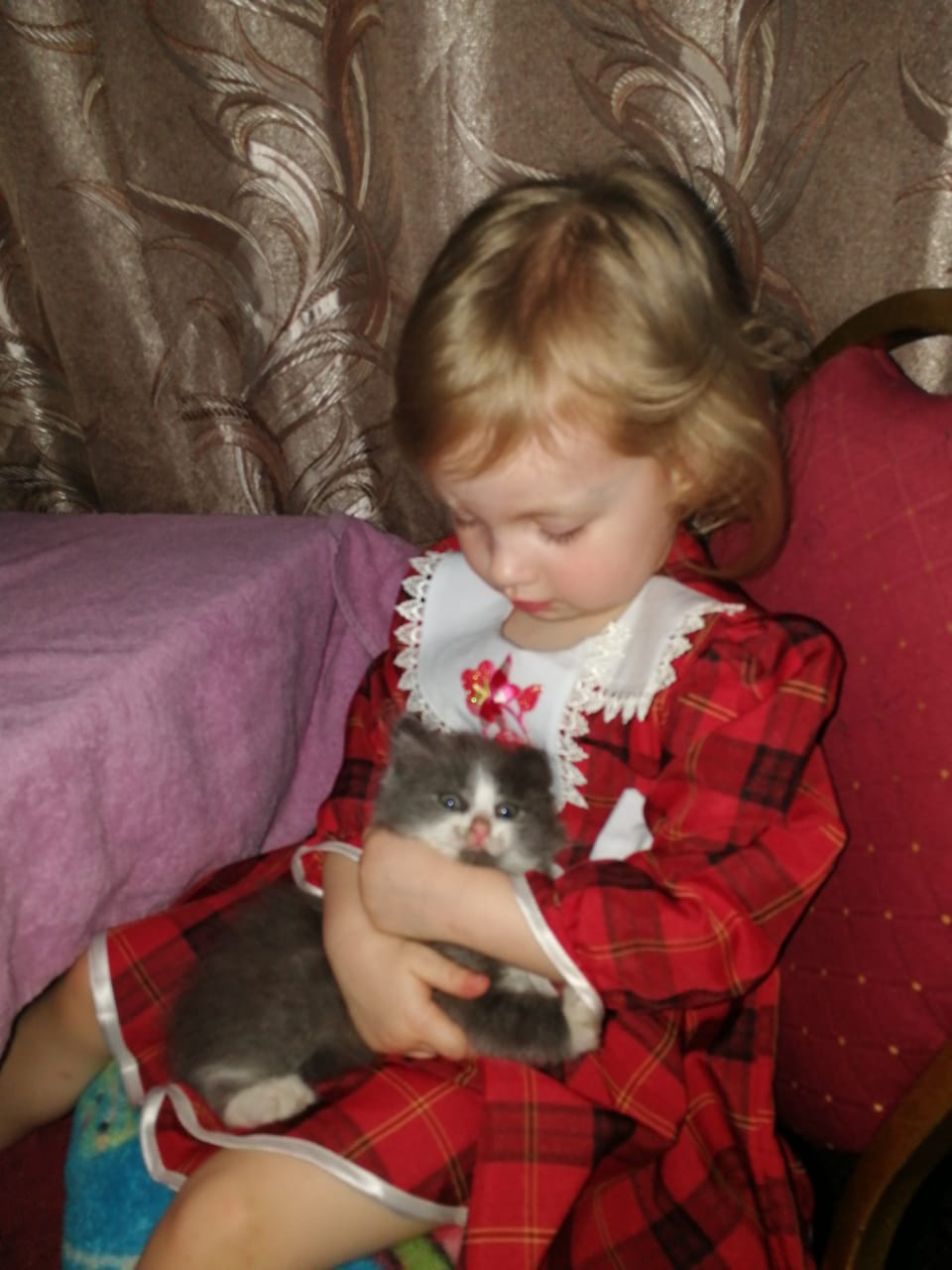 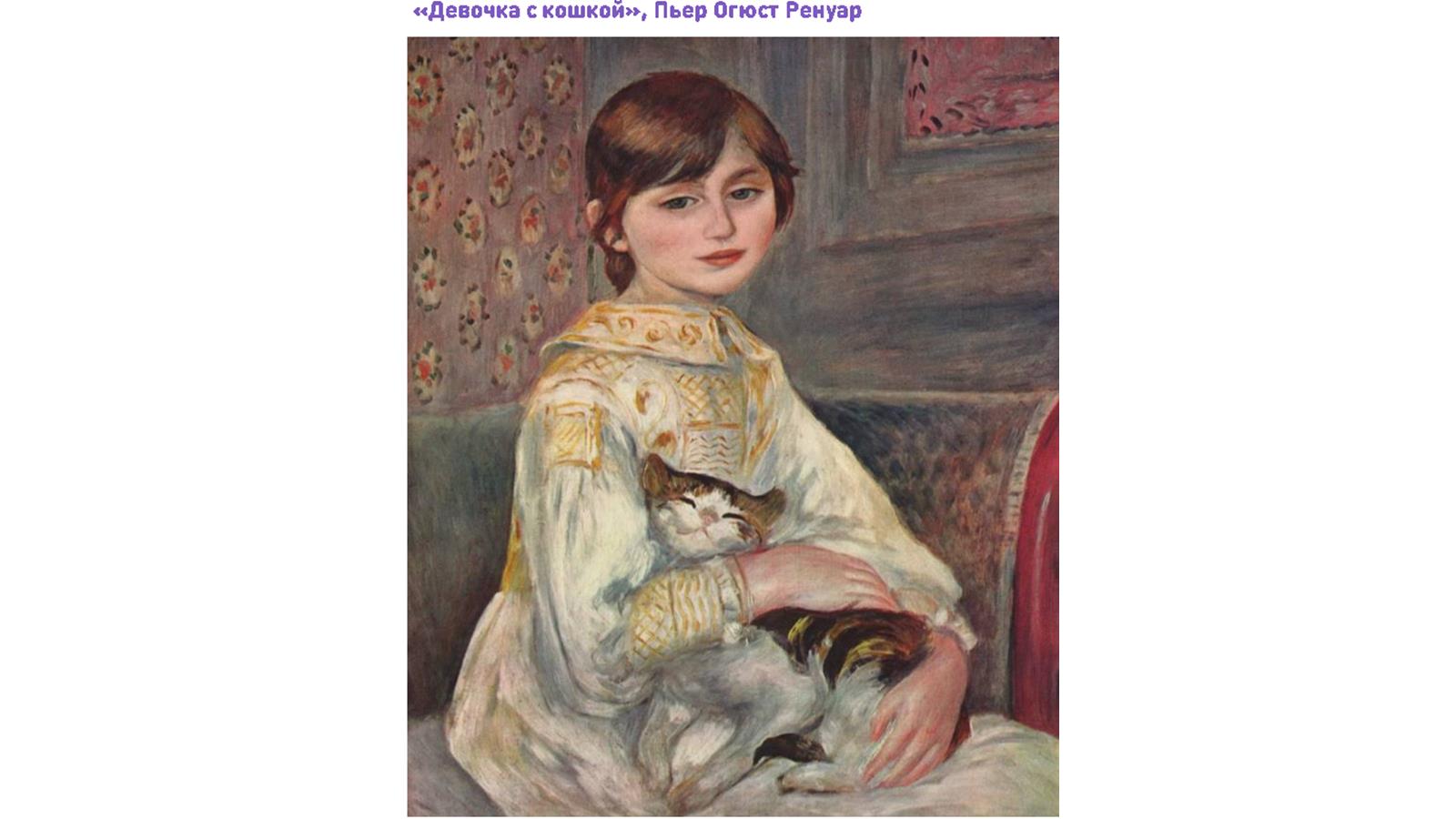 «Девочка с персиками»  Серов В.А.
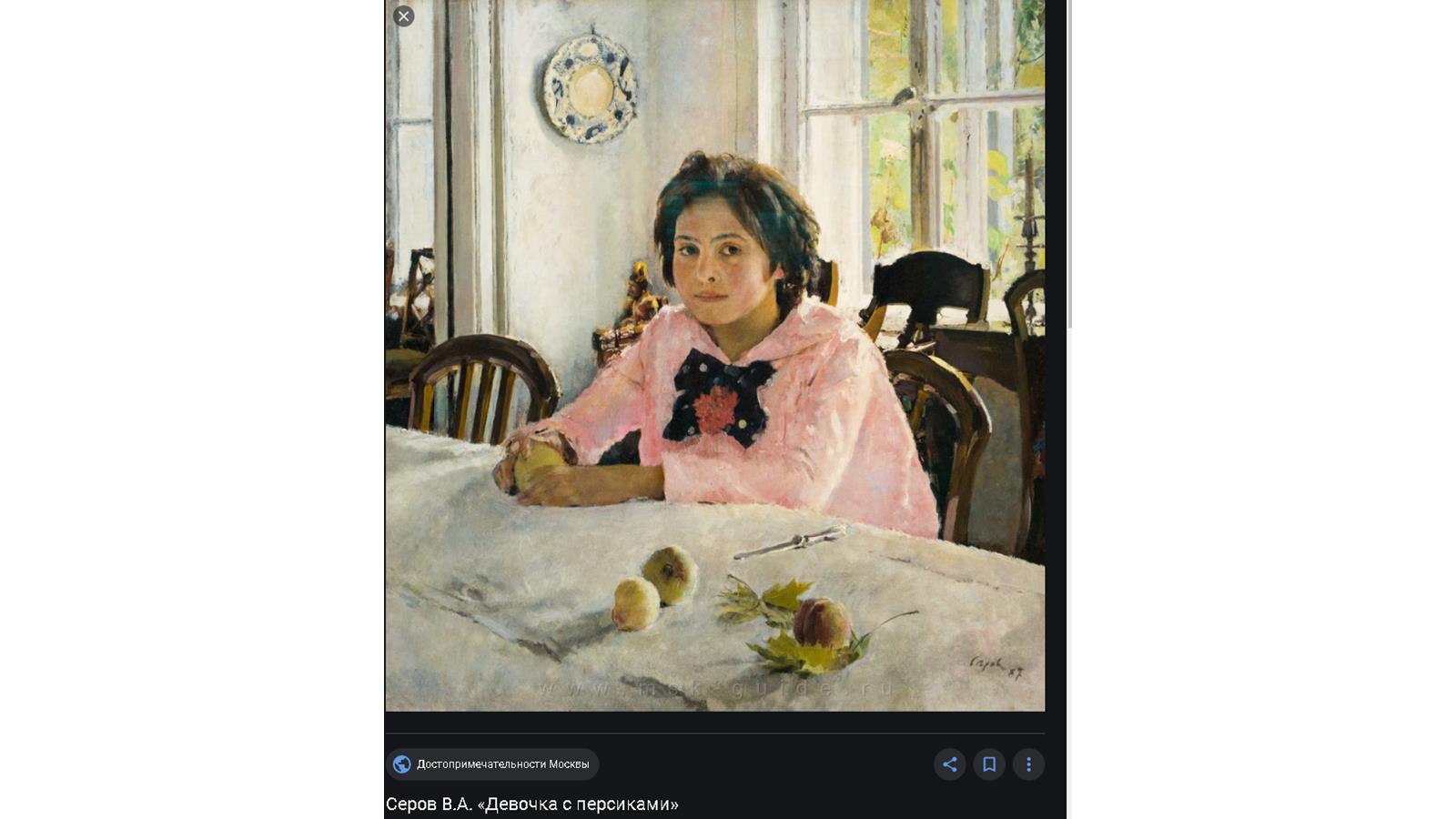 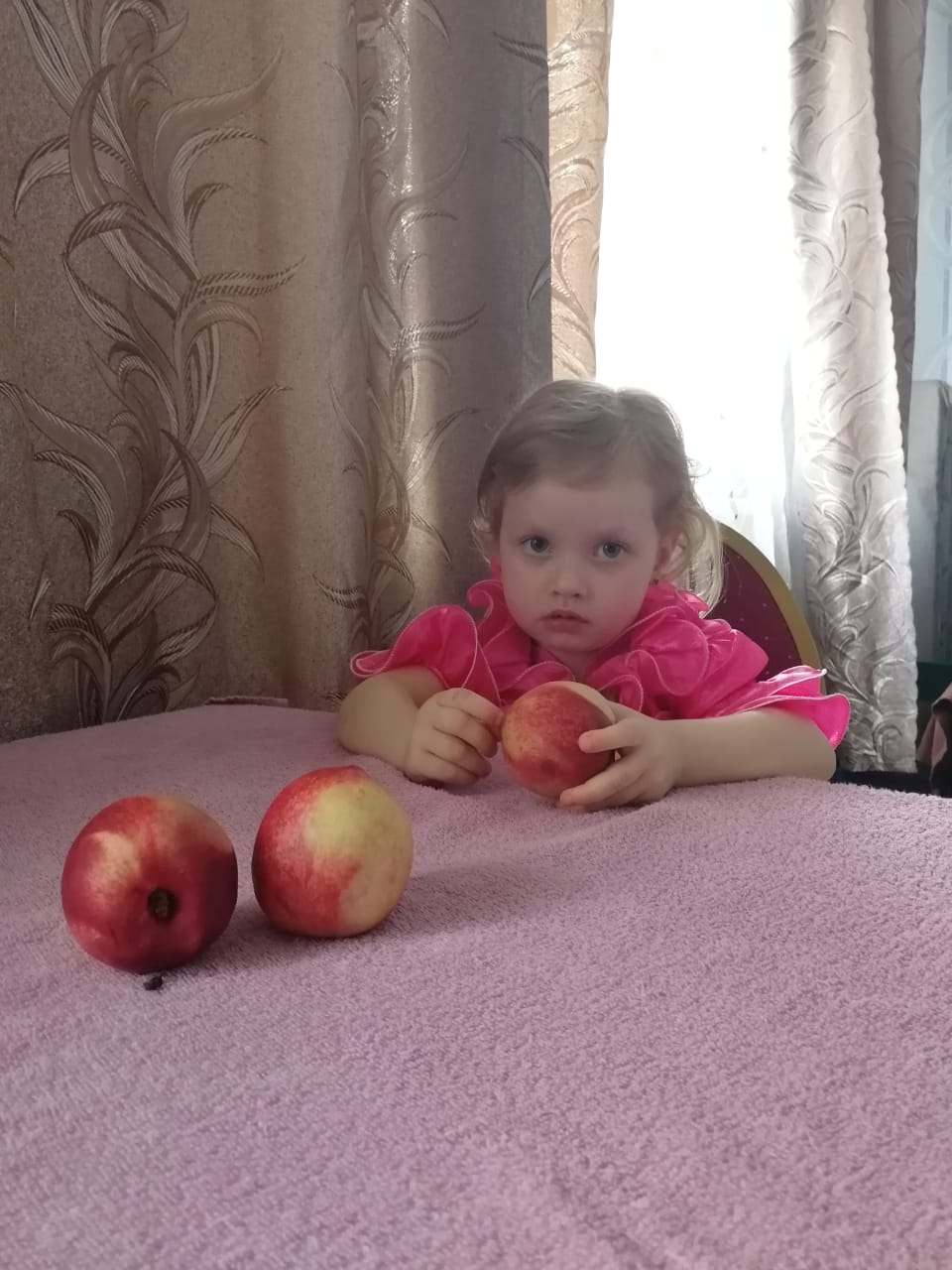 «Девочка в платке»  неизвестный художник 19 век
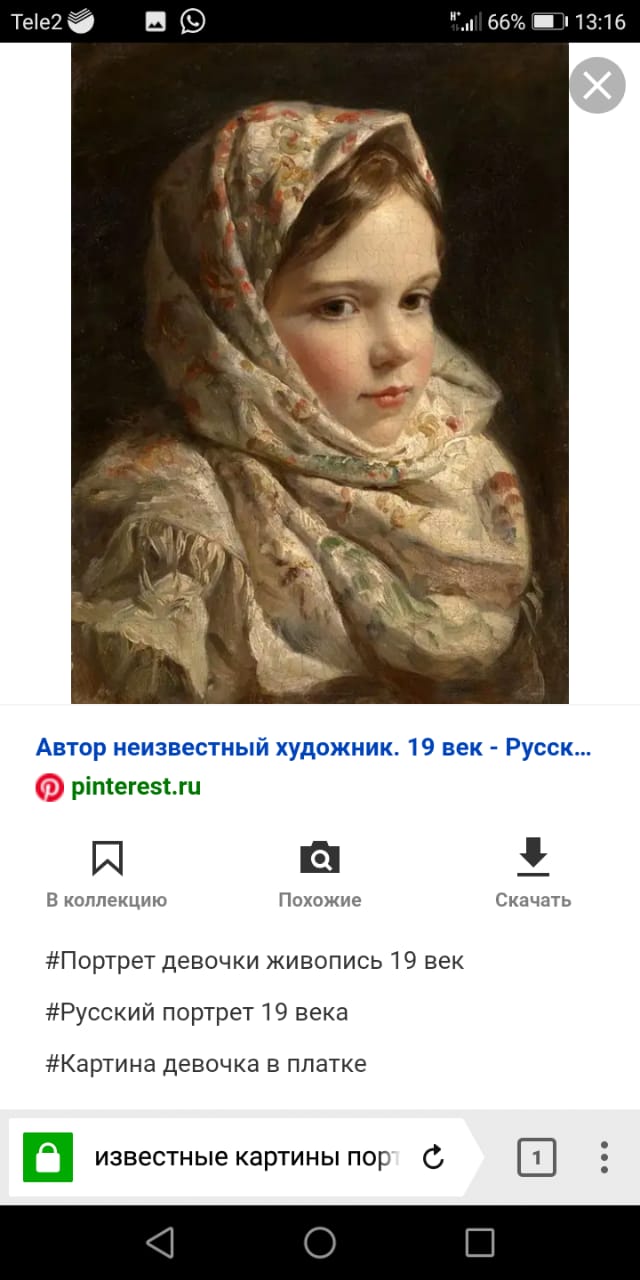 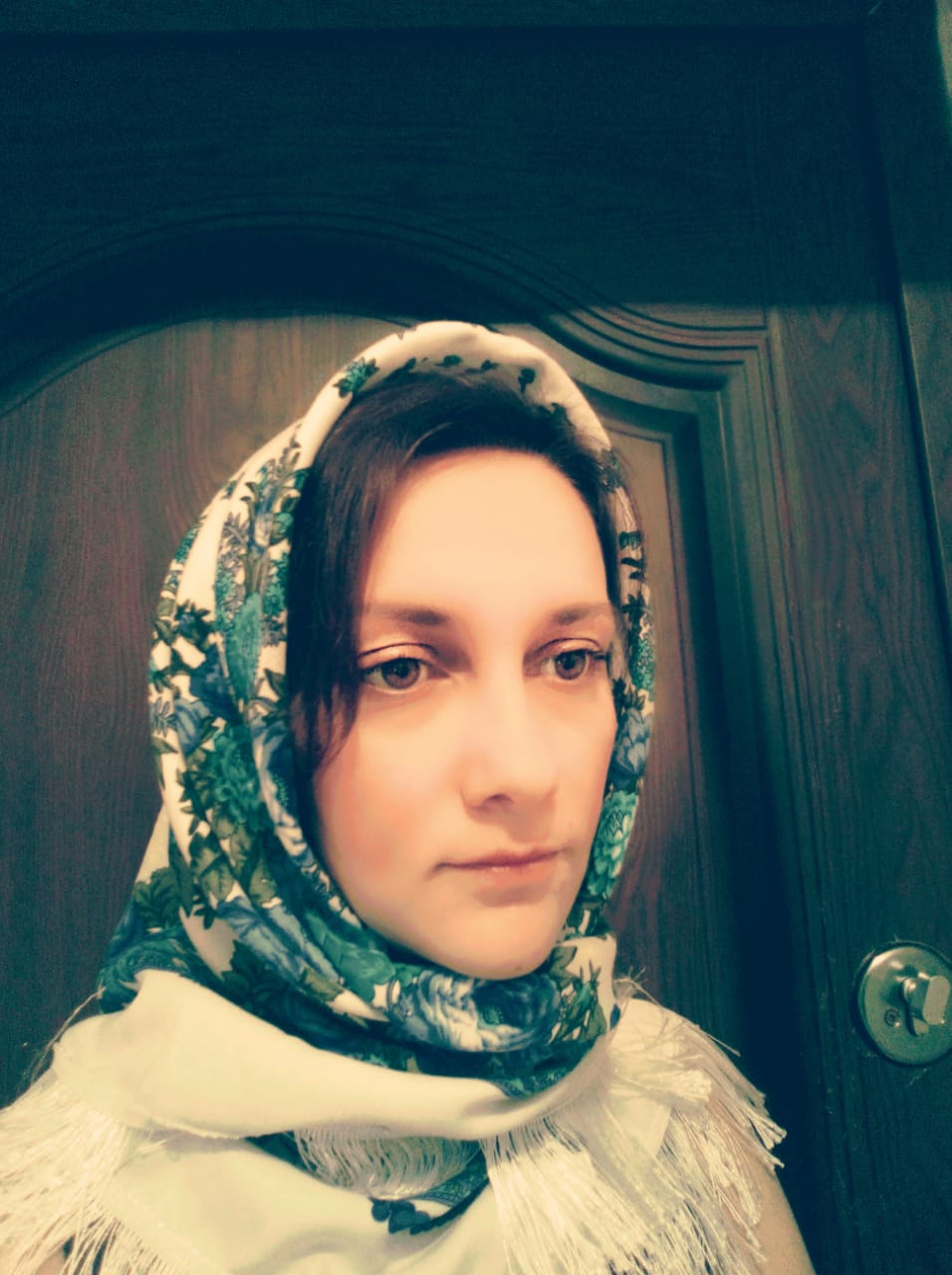 «За завтраком»  Зинаида Серебрякова
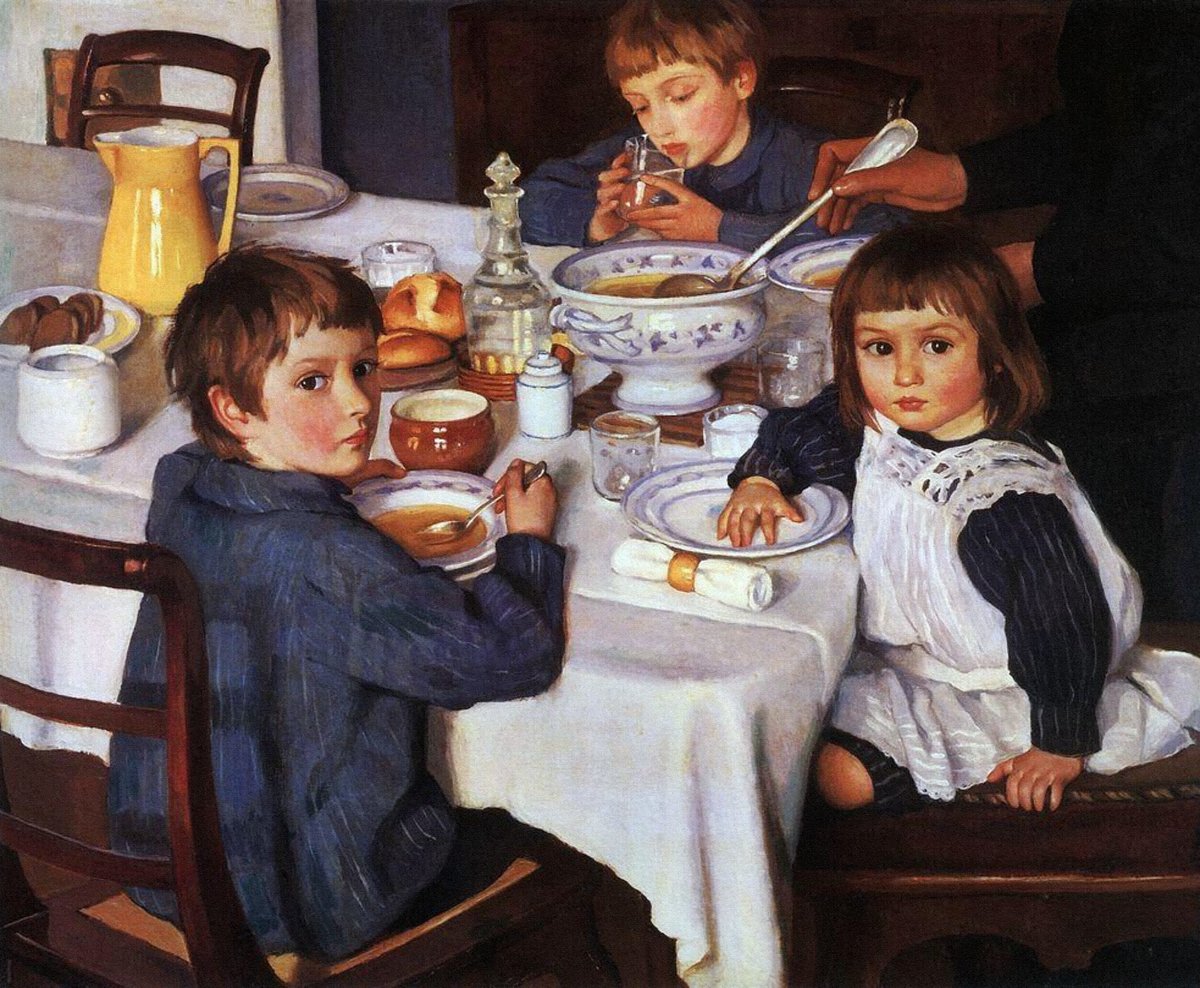 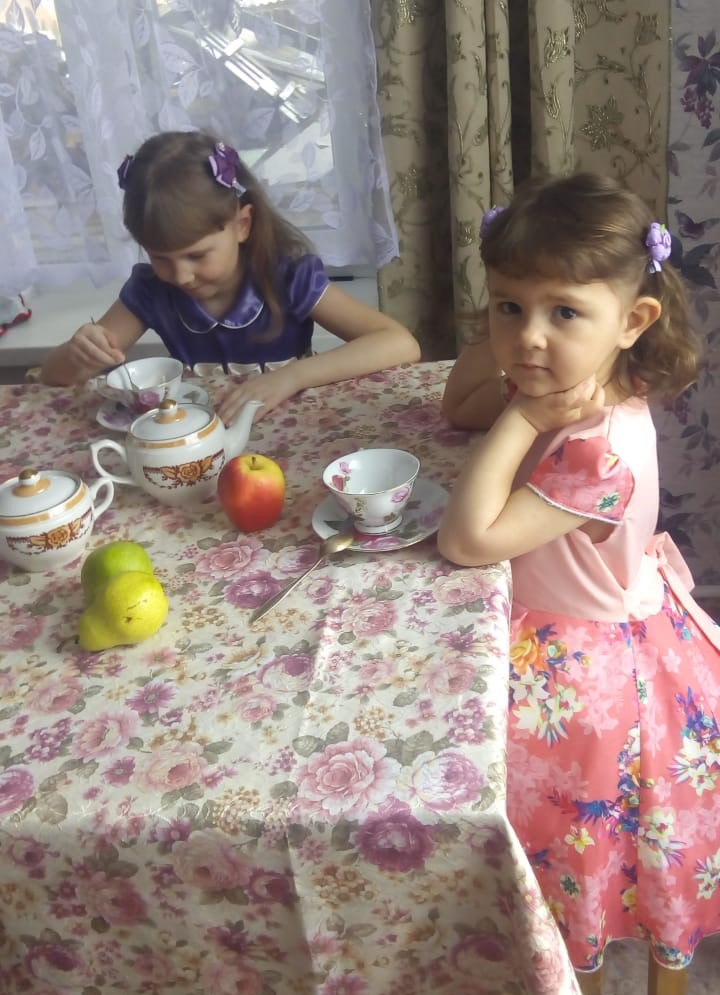 «Девочка с обручем»  Пьер Огюст Ренуар
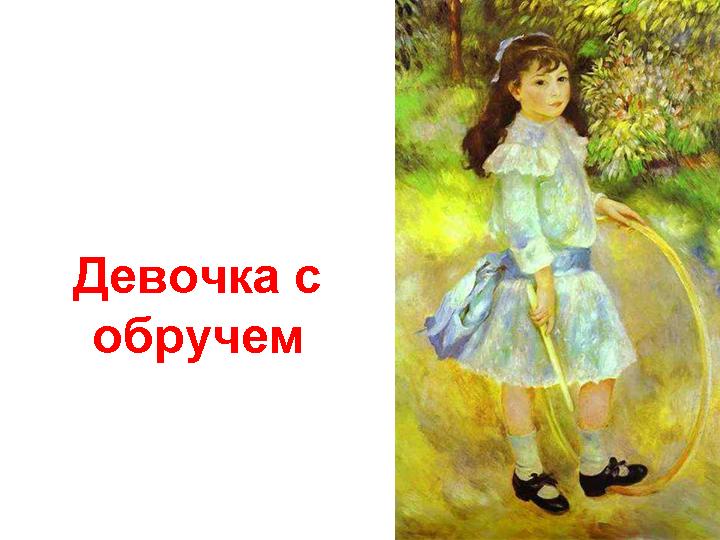 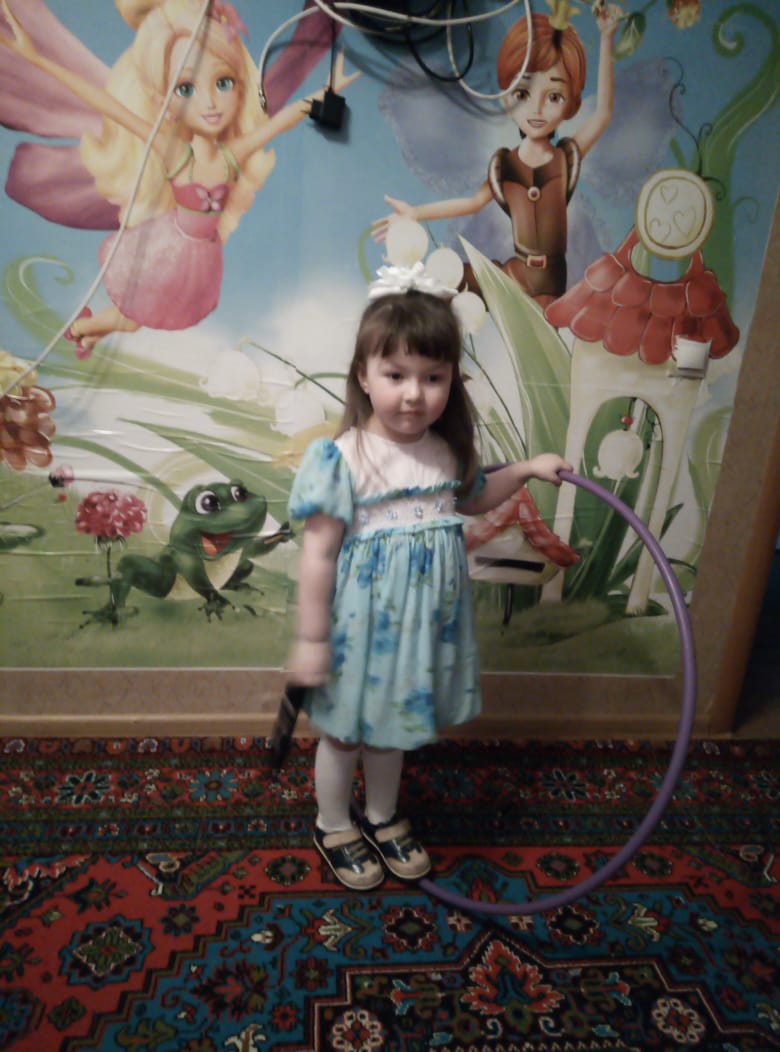 «Гадание на картах»   А.Г. Венецианов
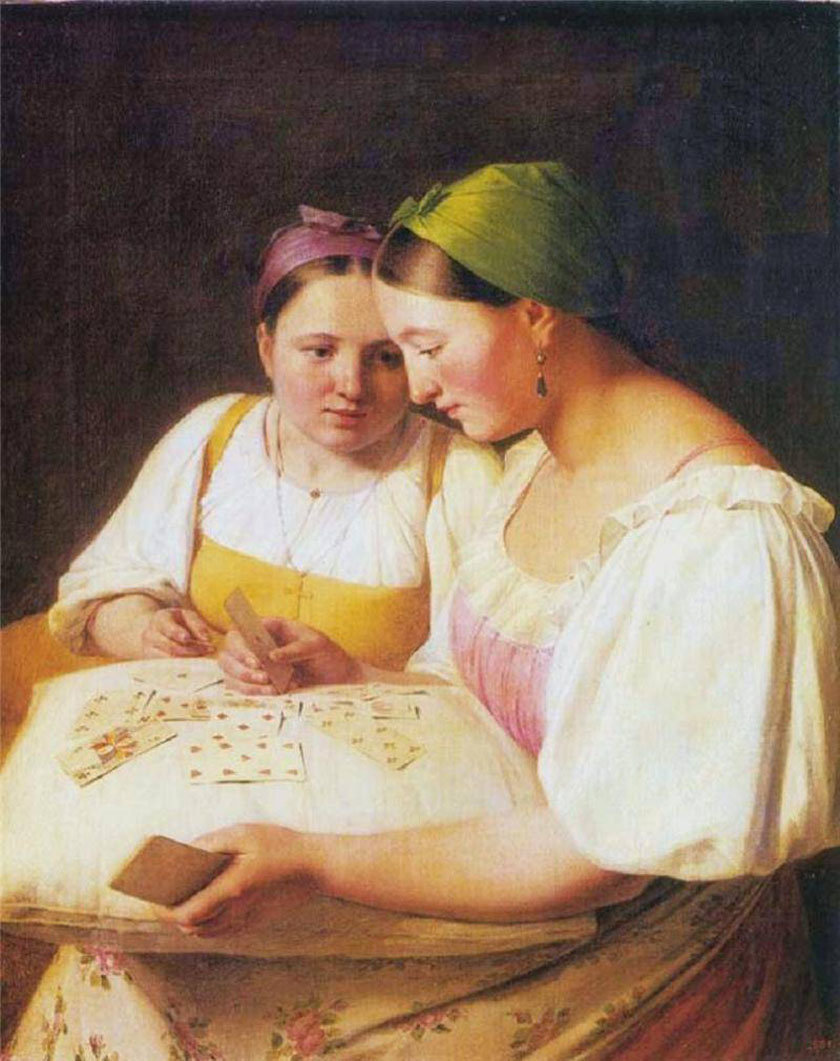 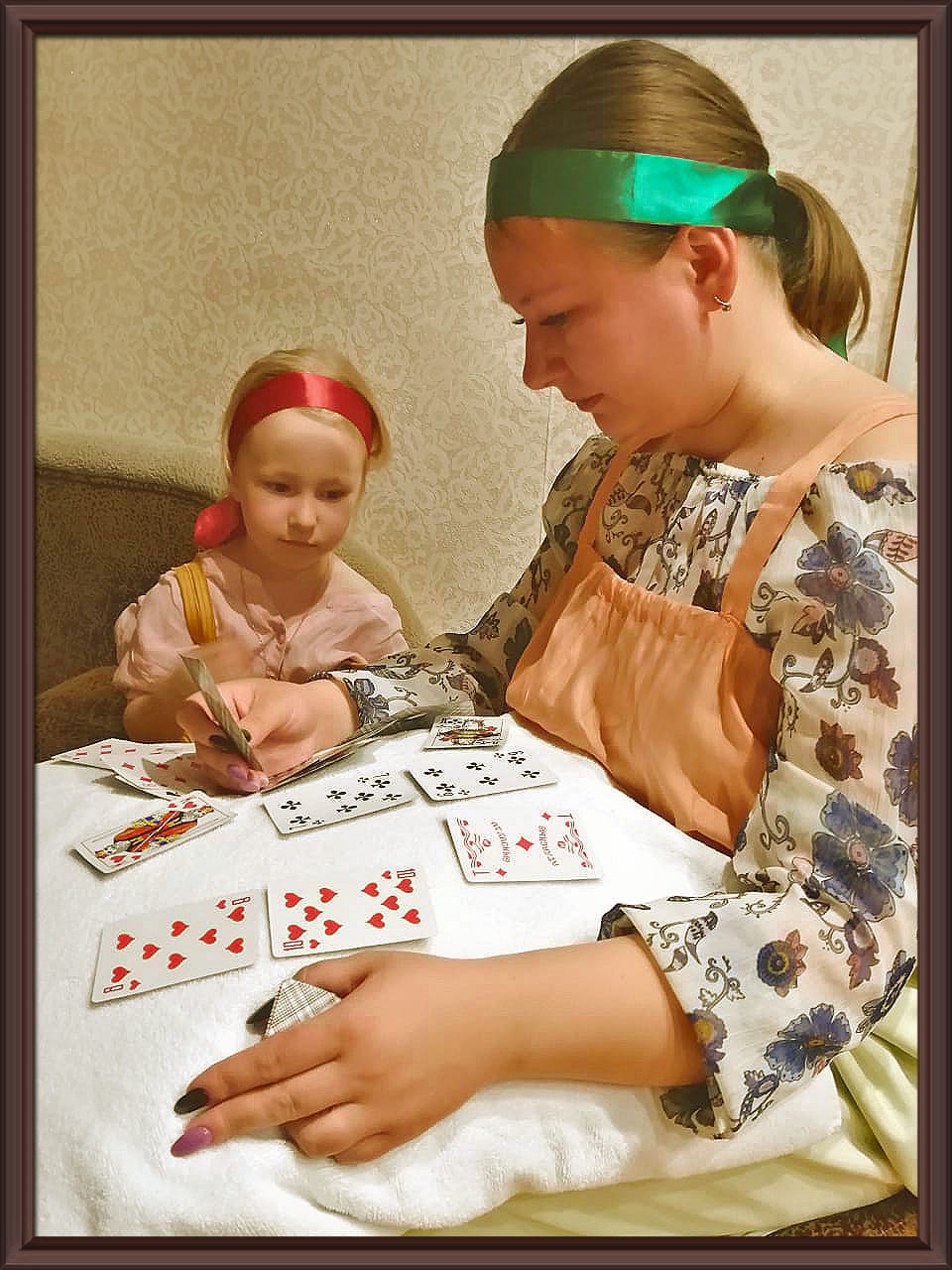